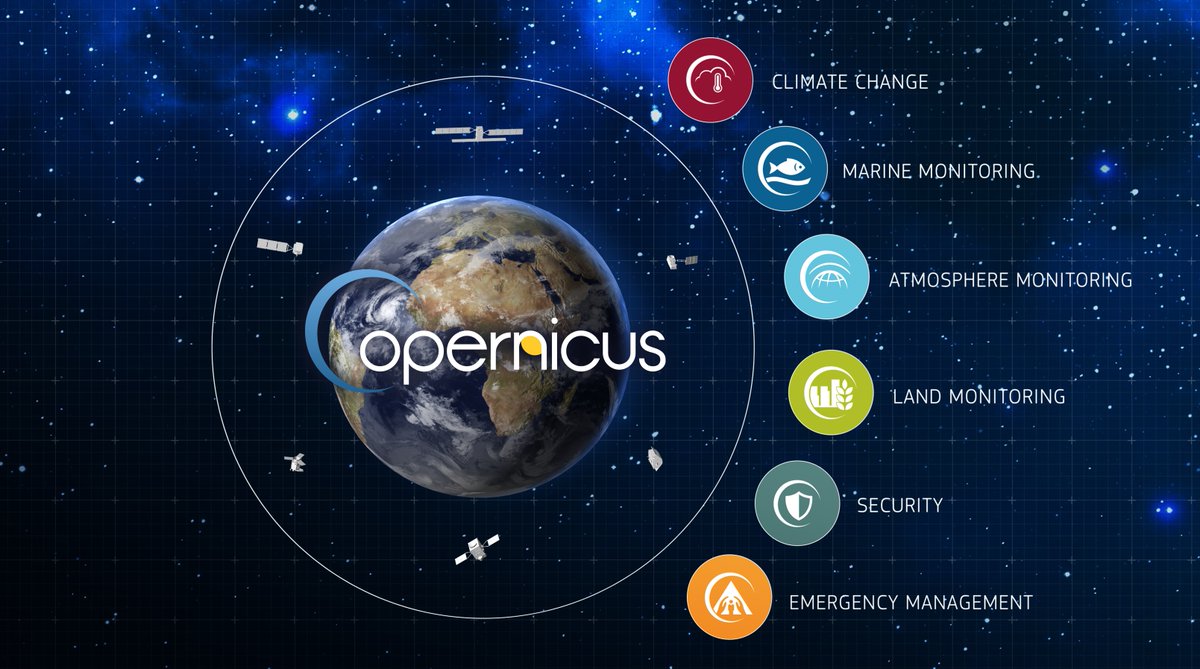 POGLED IZ SVEMIRARovinj, CUC 2023.
OŠ Trilj, Trilj
Anita Čota, Ivana Marić Zerdun, Mia Ćuk Vuco
anita.cota1@skole.hr, ivana.maric-zerdun@skole.hr, mia.cuk@skole.hr
Nikola Kopernik
Crtež Nikole Kopernika
Izvor: https://www.enciklopedija.hr/natuknica.aspx?ID=24853
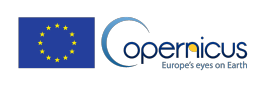 Što je Copernicus ?
Credit: https://www.copernicus.eu/en/media/images/copernicus-logo
program Europske unije za promatranje i praćenje planete Zemlja 
informacije preuzimaju iz satelitskog promatranja Zemlje i senzora s kopna 
Europska svemirska agencija (ESA) i Europska agencija za okoliš (EEA)
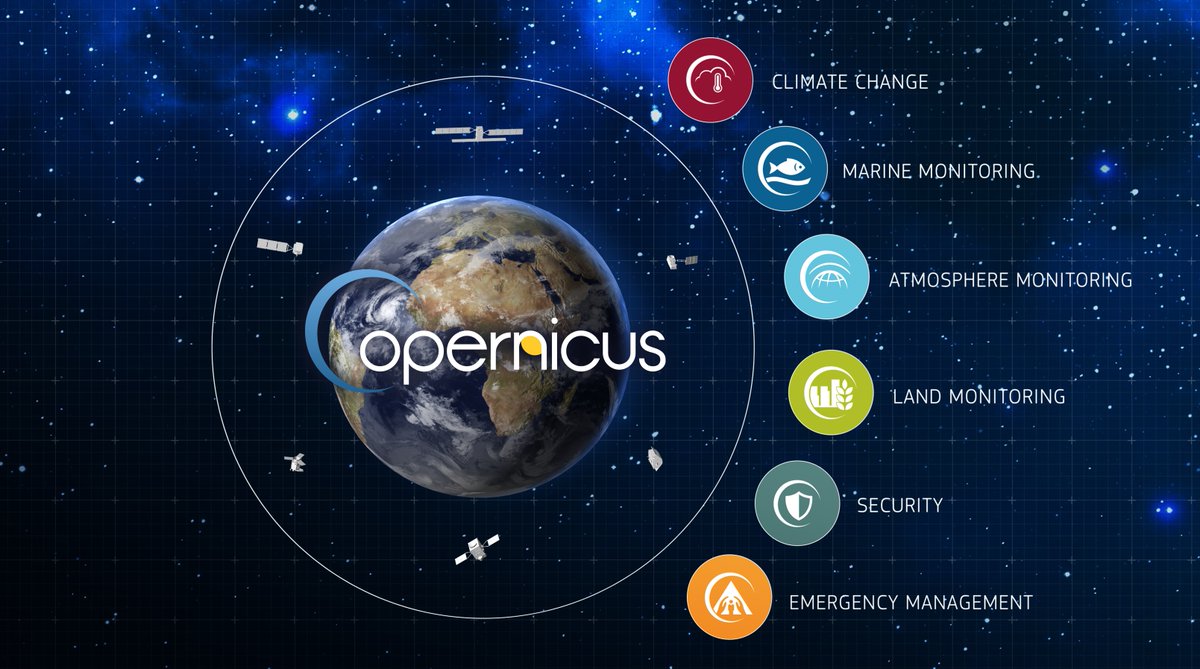 PRIMJENA:
upravljanje prirodnim resursima
praćenje kvalitete vode i zraka
urbanističko planiranje
regulacija i monitoring prometa
praćenje poljoprivrednih aktivnosti
Credit: https://www.copernicus.eu/en/media/images/copernicus-logo
Sentinels
Trenutno je najveći poslužitelj servisnih podataka na svijetu.
Svi podatci su otvoreni i besplatni za sve korisnike.
Izvor: European space agency, poveznica:  https://www.esa.int/ESA_Multimedia/Images/2014/04/Sentinel_family
Izvor: The Eurpean space agency, poveznica: ESA - Sentinel-2 global coverage
USLUGE COPERNICUS PROGRAMA
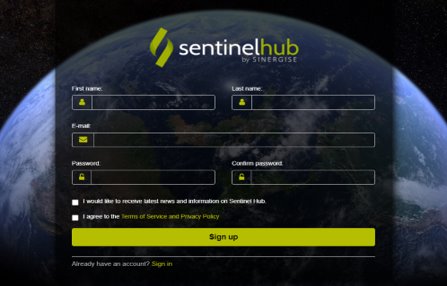 PLATFORME
https://www.sentinel-hub.com/
https://www.sentinel-hub.com/explore/eobrowser/
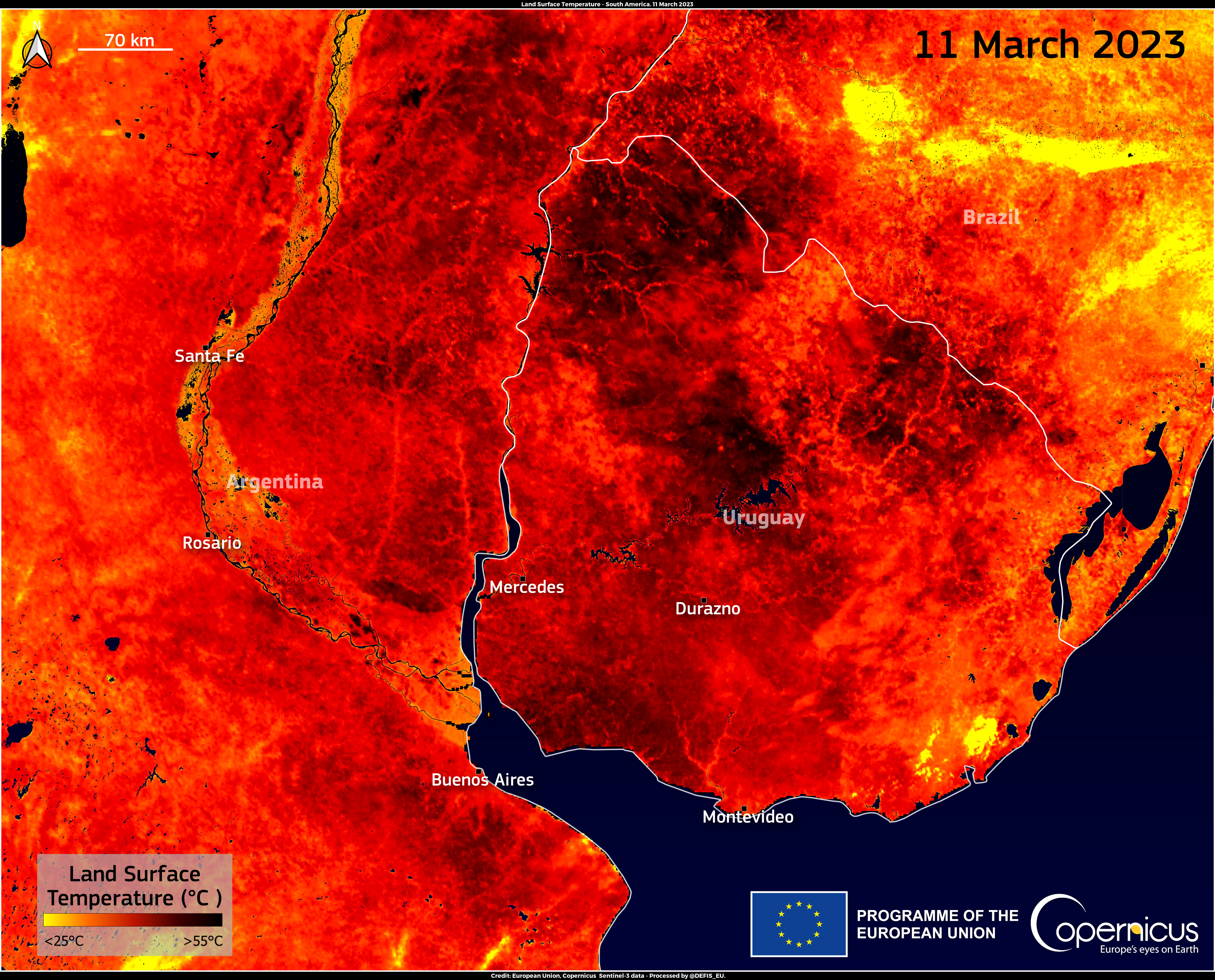 Credit: European Union, Copernicus Sentinel-3 imagery
Lokacija: Argentina i Uruguay, 11. ožujka 2023.Južna Amerika se trenutno suočava s toplinskim valom. Nad nekim dijelovima Argentine i Urugvaja Sentinel – 3 izmjerena je temperaturu zraka od 48 °C.
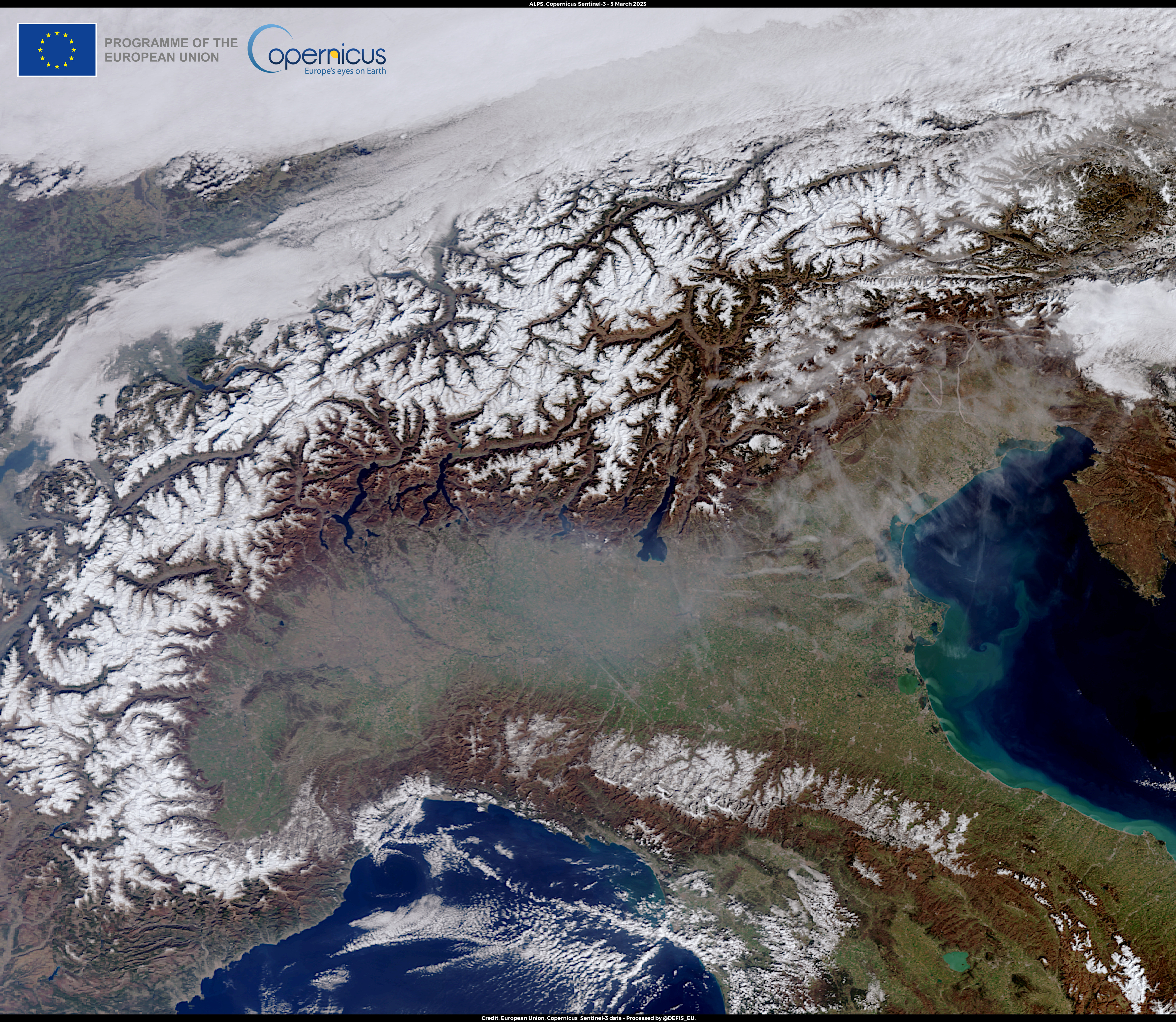 Credit: European Union, Copernicus Sentinel-3 imagery
Lokacija: Alpe, 5. ožujka 2023.Alpe bilježe rekordno nisku prekrivenost snijegom.
KLUB ISTRAŽIVAČA
Klub istraživača okuplja učenike koji su ostvarili dobre rezultate na testiranju za darovitu djecu. 
 Članovi su ujedno i djeca koju su učiteljice u svakodnevnom radu prepoznale kao potencijalno darovitu djecu.
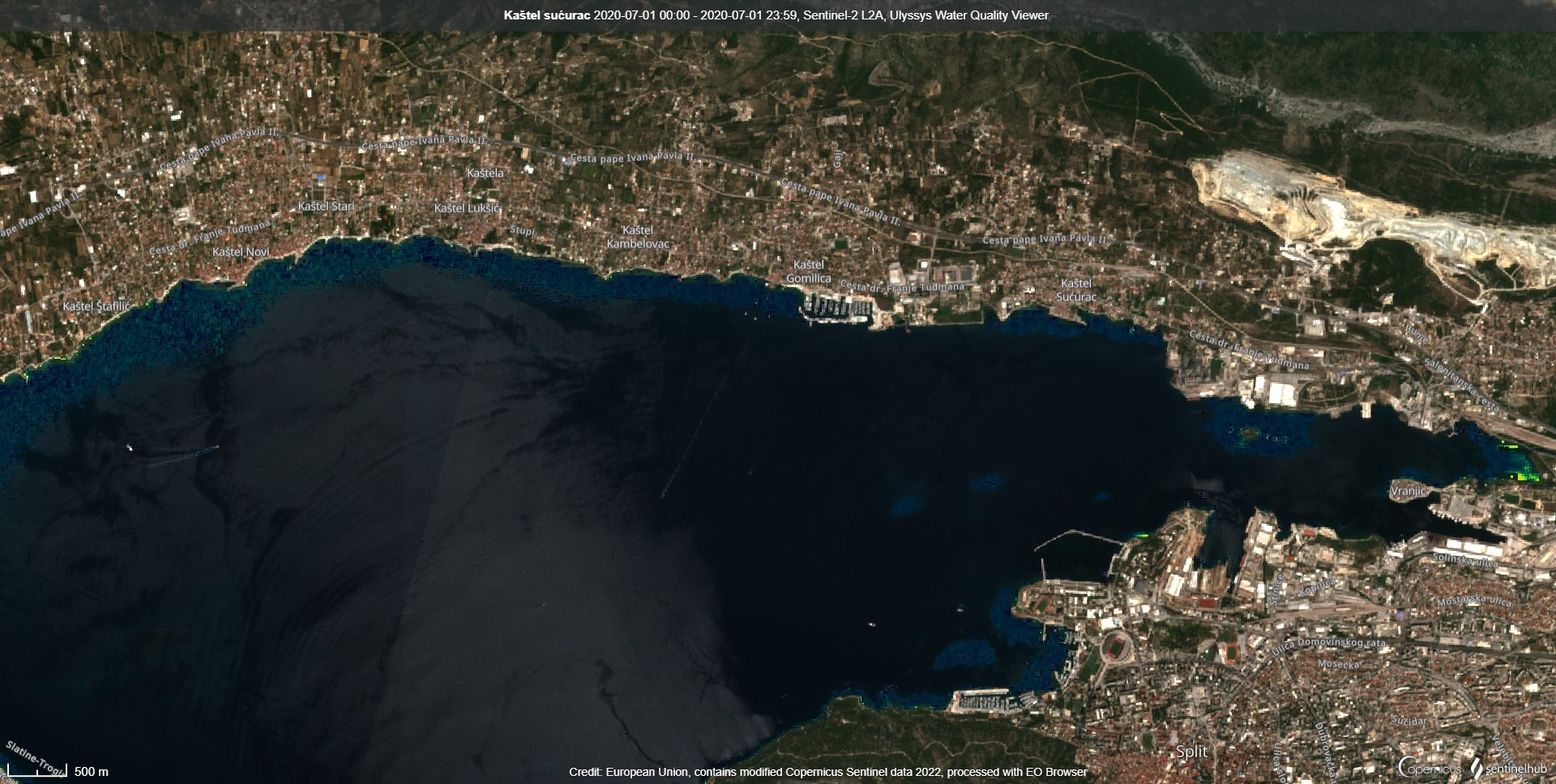 UČENIČKI  RADOVI:
Koristeći se Sentinelovim podatcima istraživali smo naš zavičaj. 
Učenici su istraživali prostor splitskog bazena i Kaštelanskog zaljeva.
Učenice su pronašle podatke o požaru u Splitu u 2017. godini.
Promatrali su zanimljive snimke vegetacije i parcelizacije zemljišta u Sinjskom polju.
Tema: Atmosfera i zagađenje zraka
Kemija
Uzrok onečišćenja zraka
Praćenje onečišćenja zraka iz svemira.
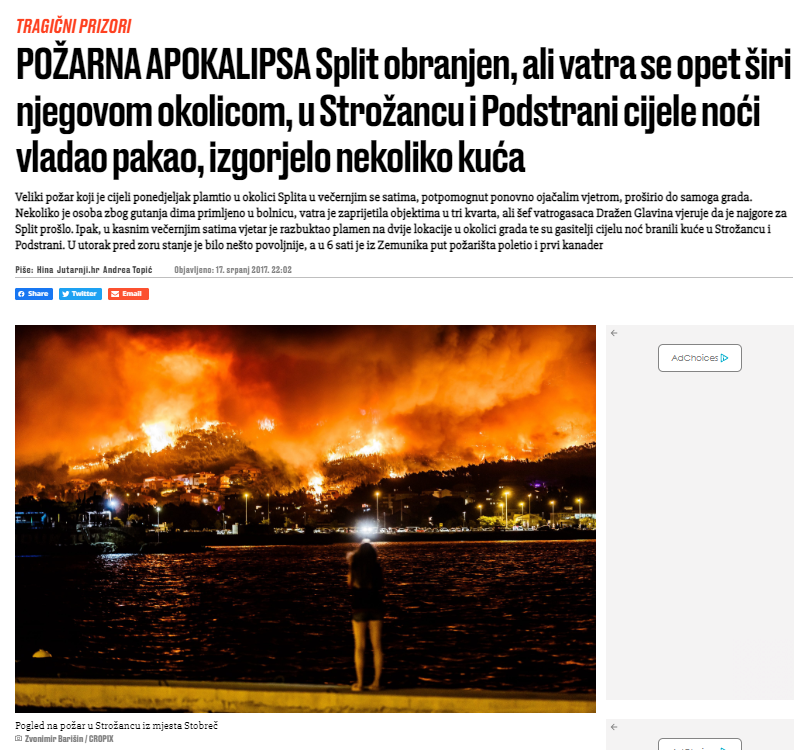 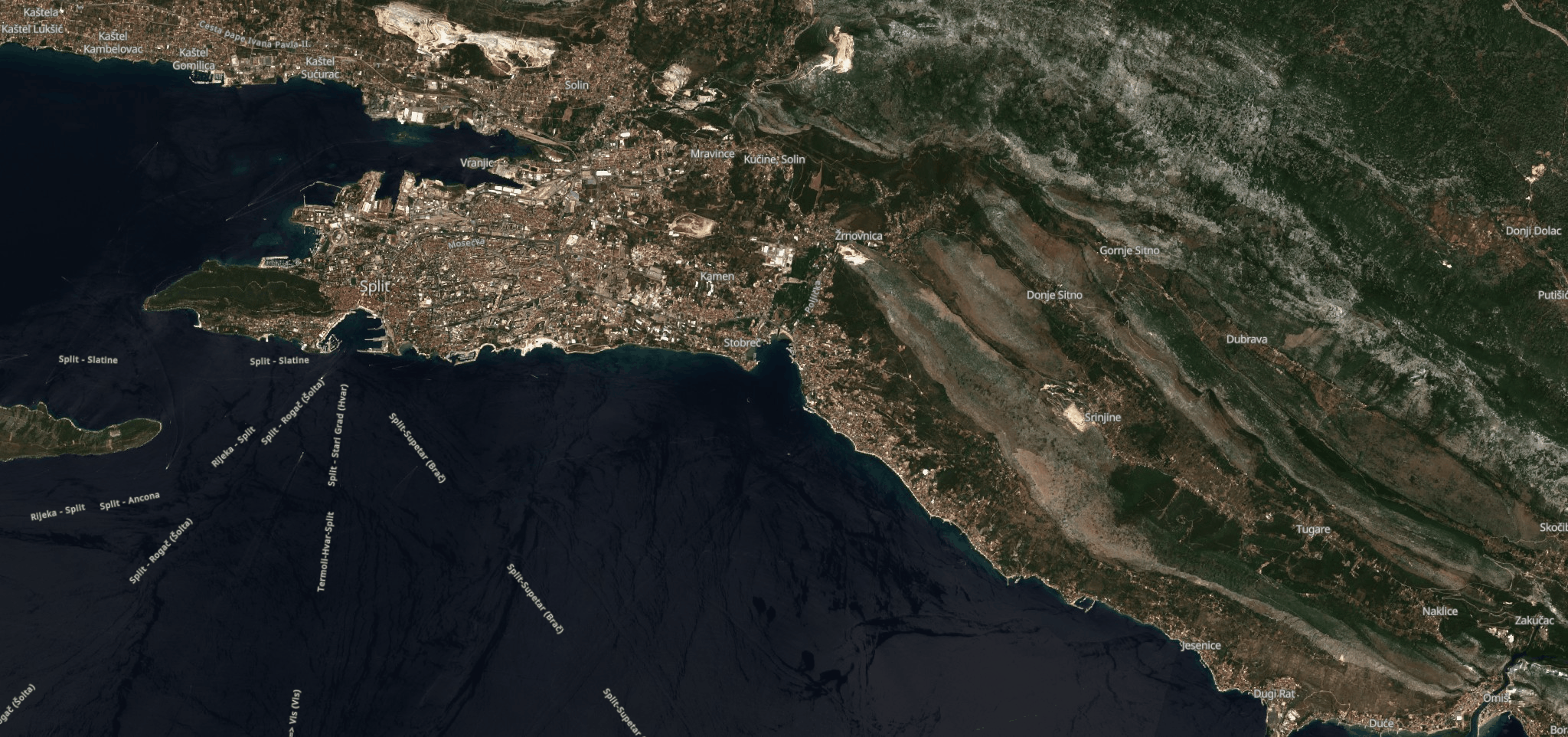 Hrvatska → 31.7.2022.→ Sentinel 5P → Atmosfera i onečišćenje zraka
aerosol
ugljikov monoksid, CO
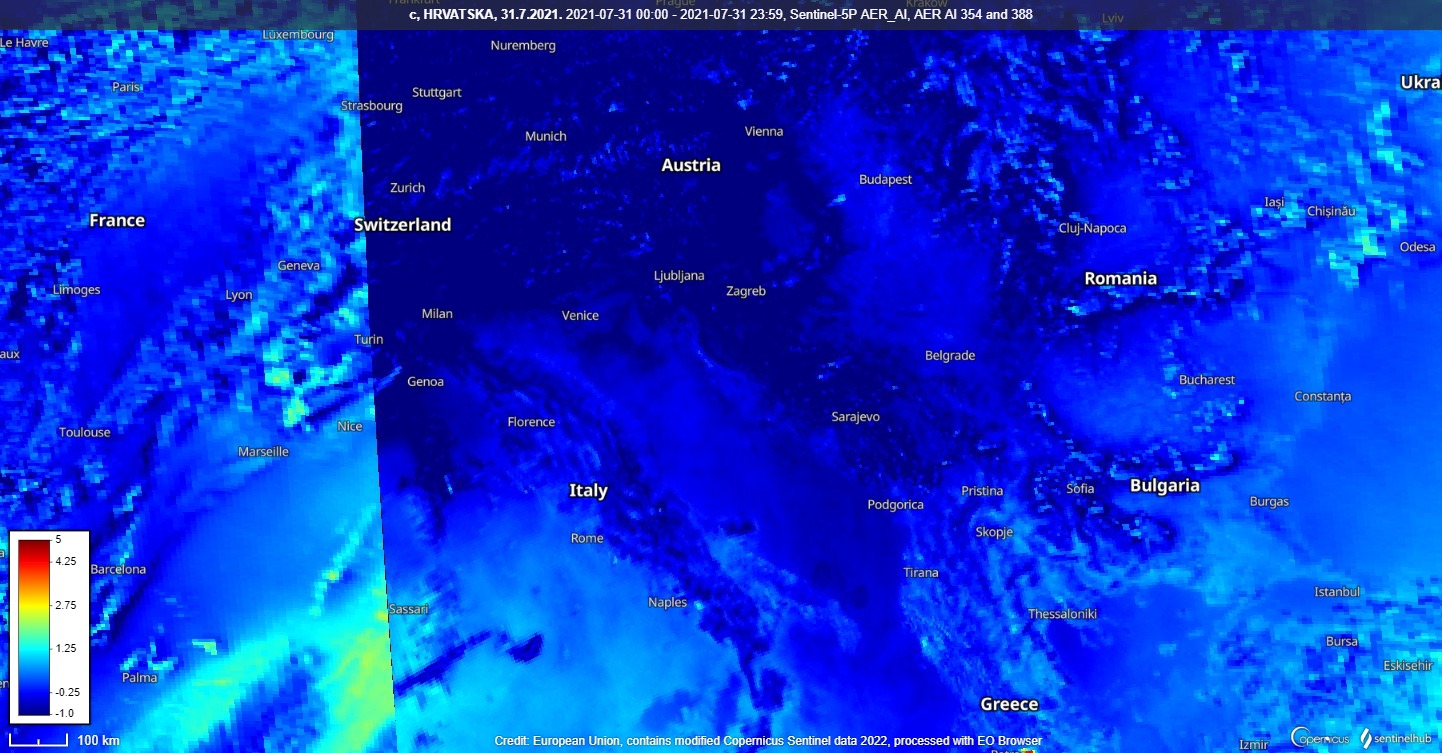 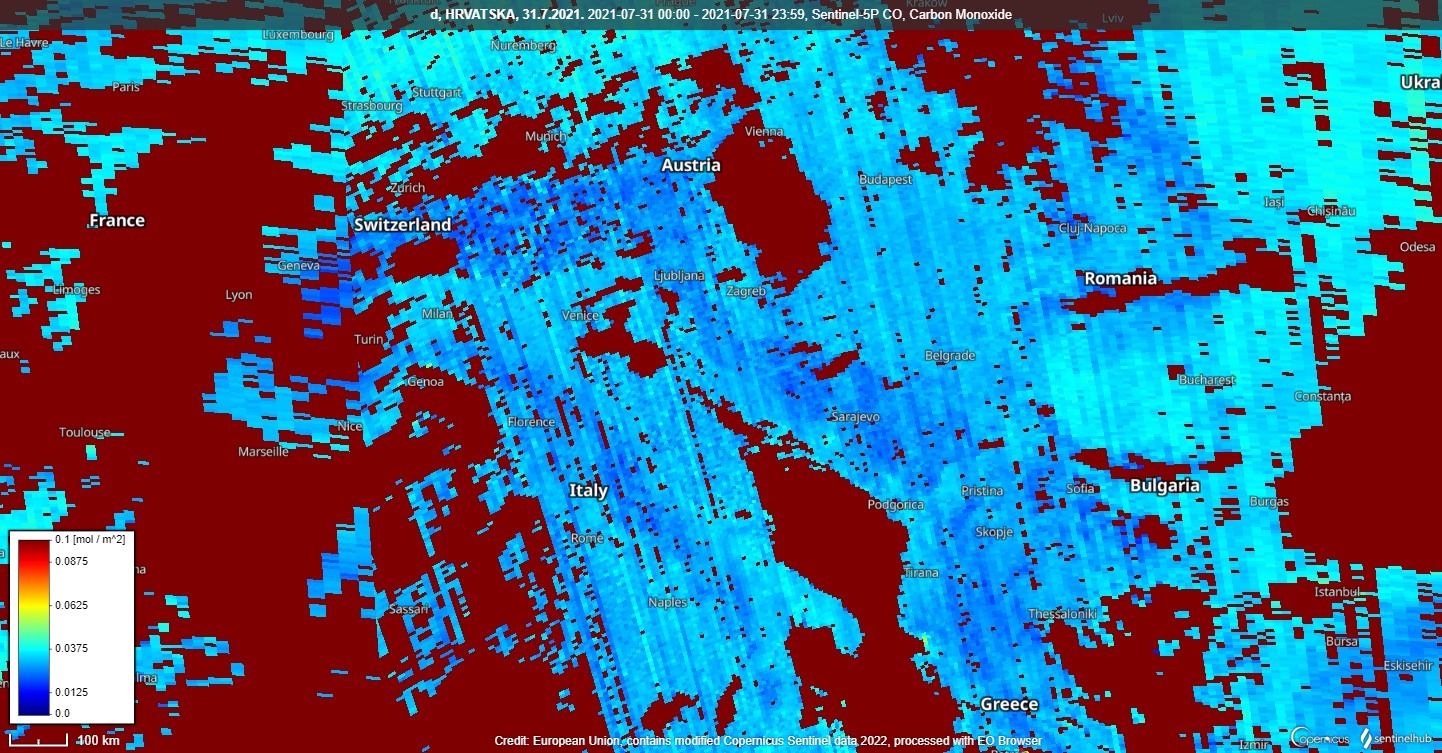 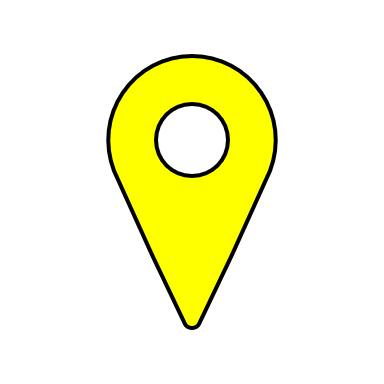 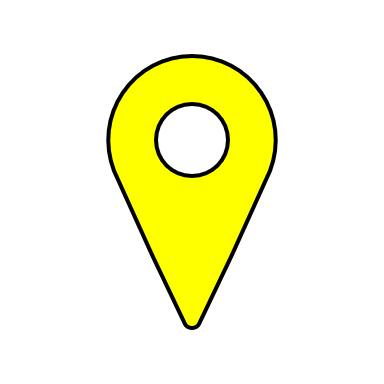 dušikov dioksid, NO2
formaldehid, CH2O
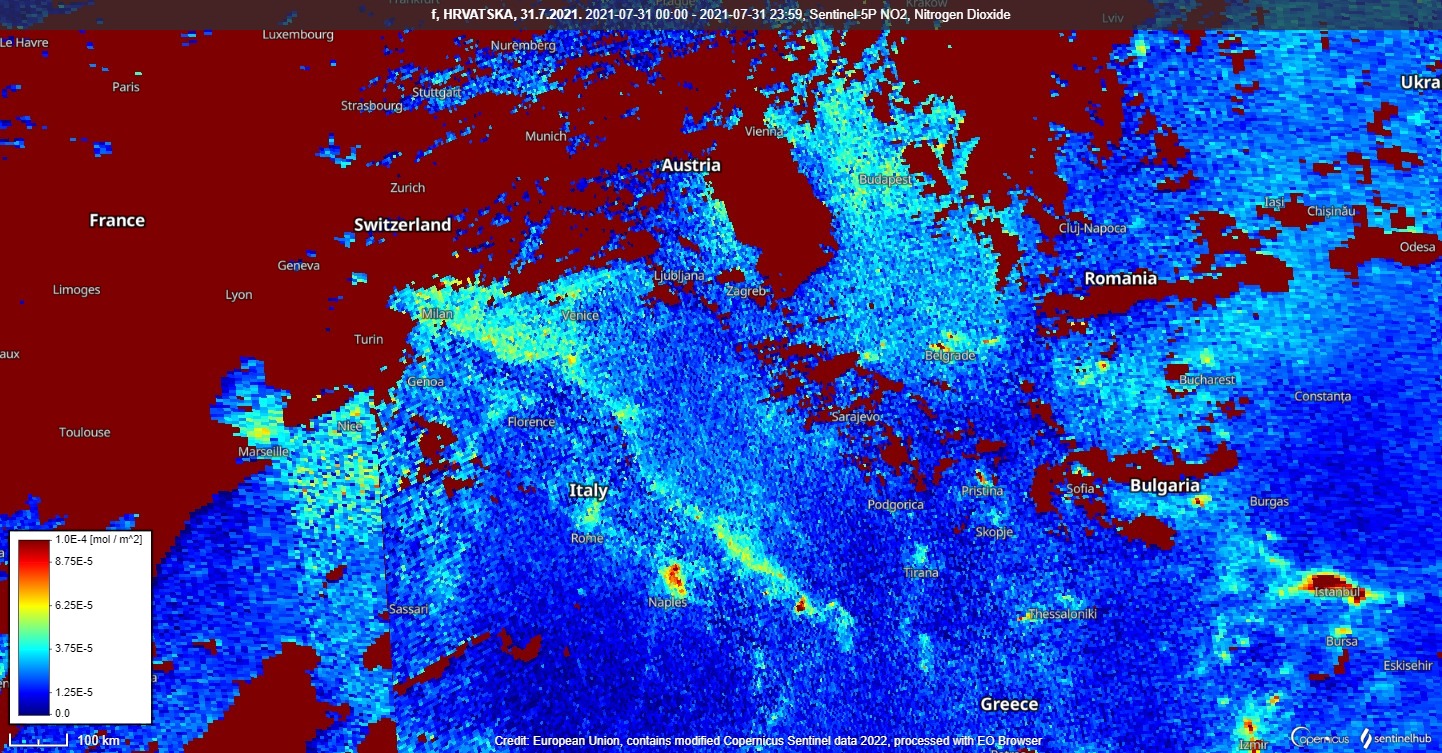 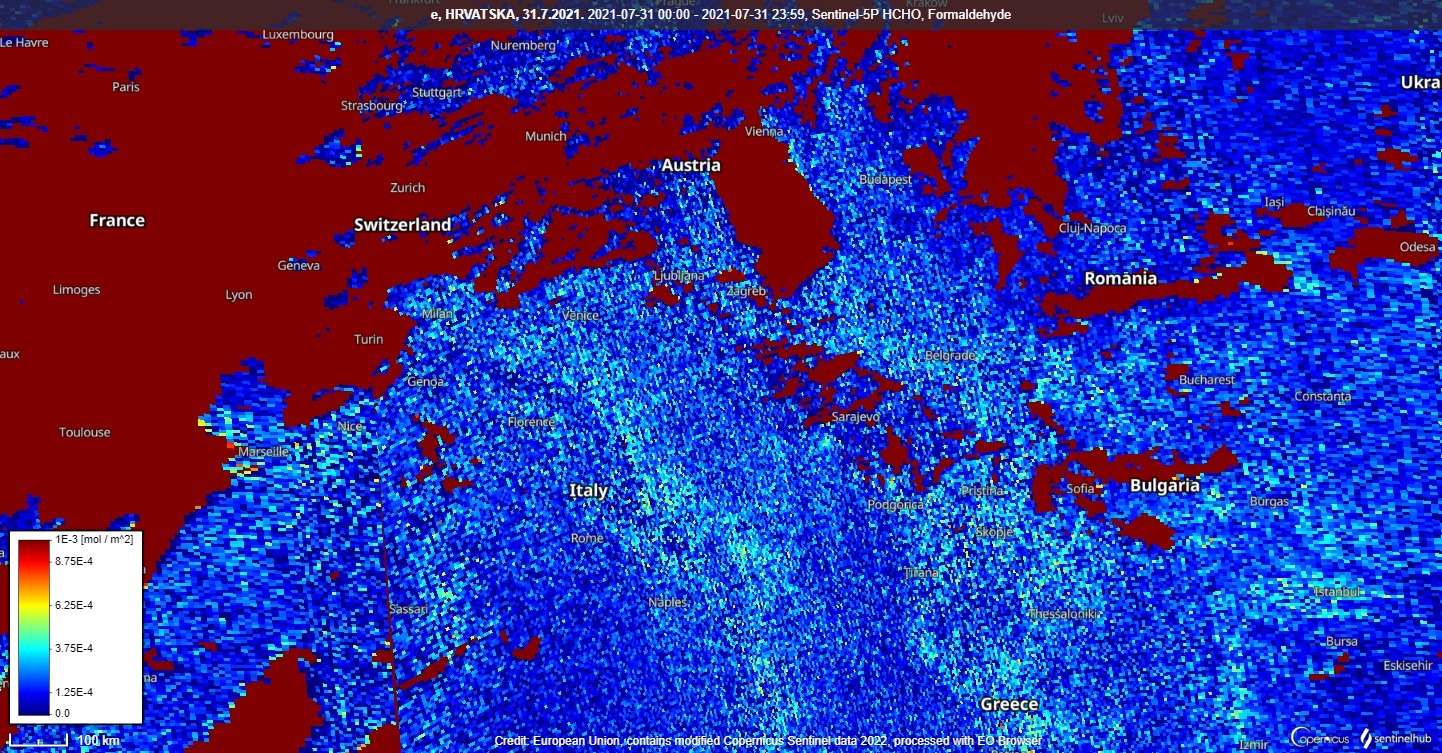 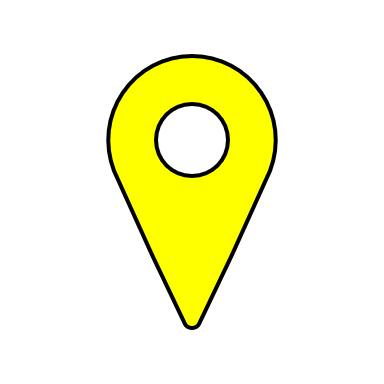 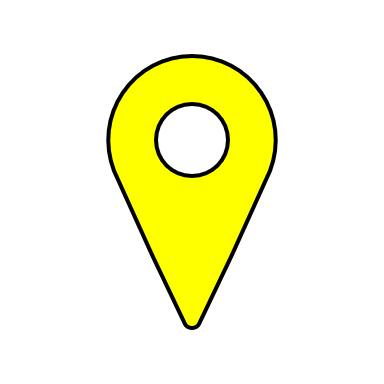 ozon, O3
sumporov dioksid, SO2
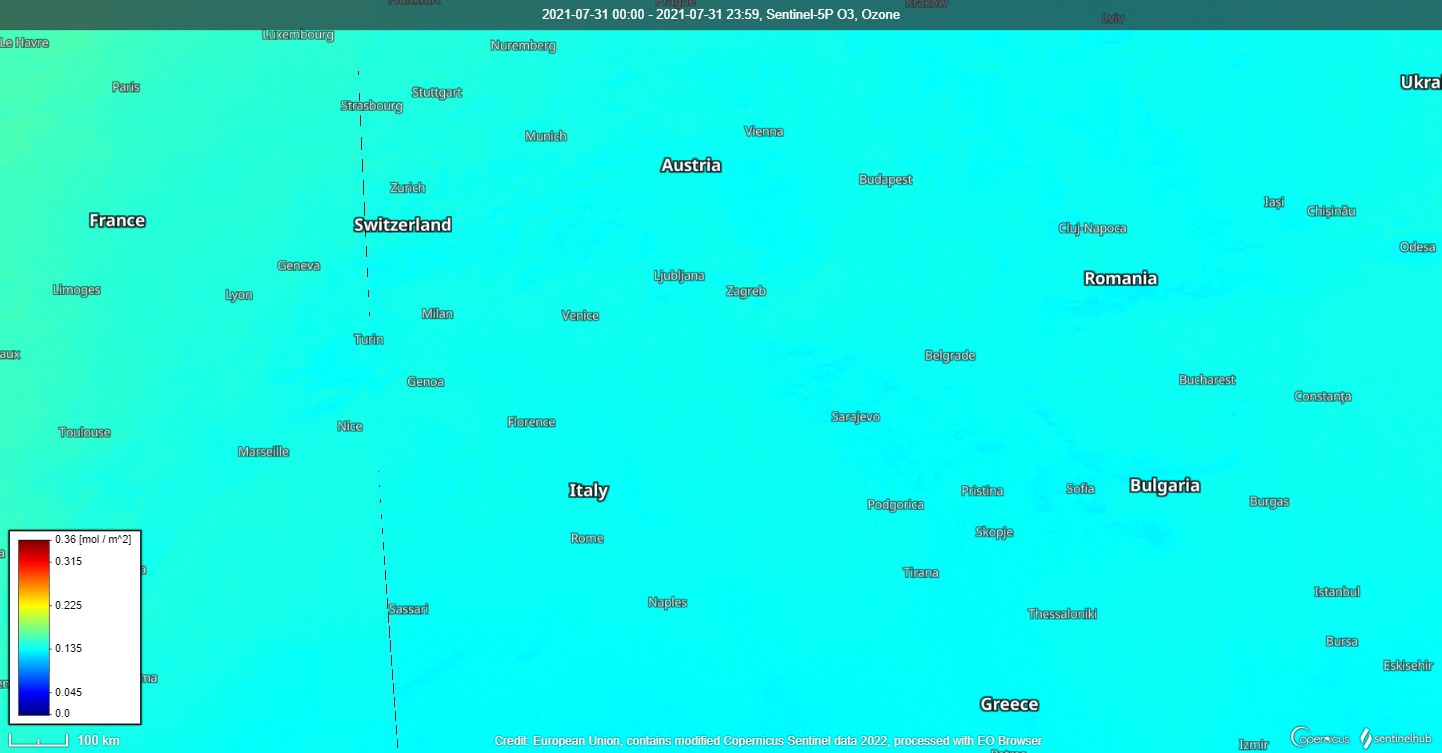 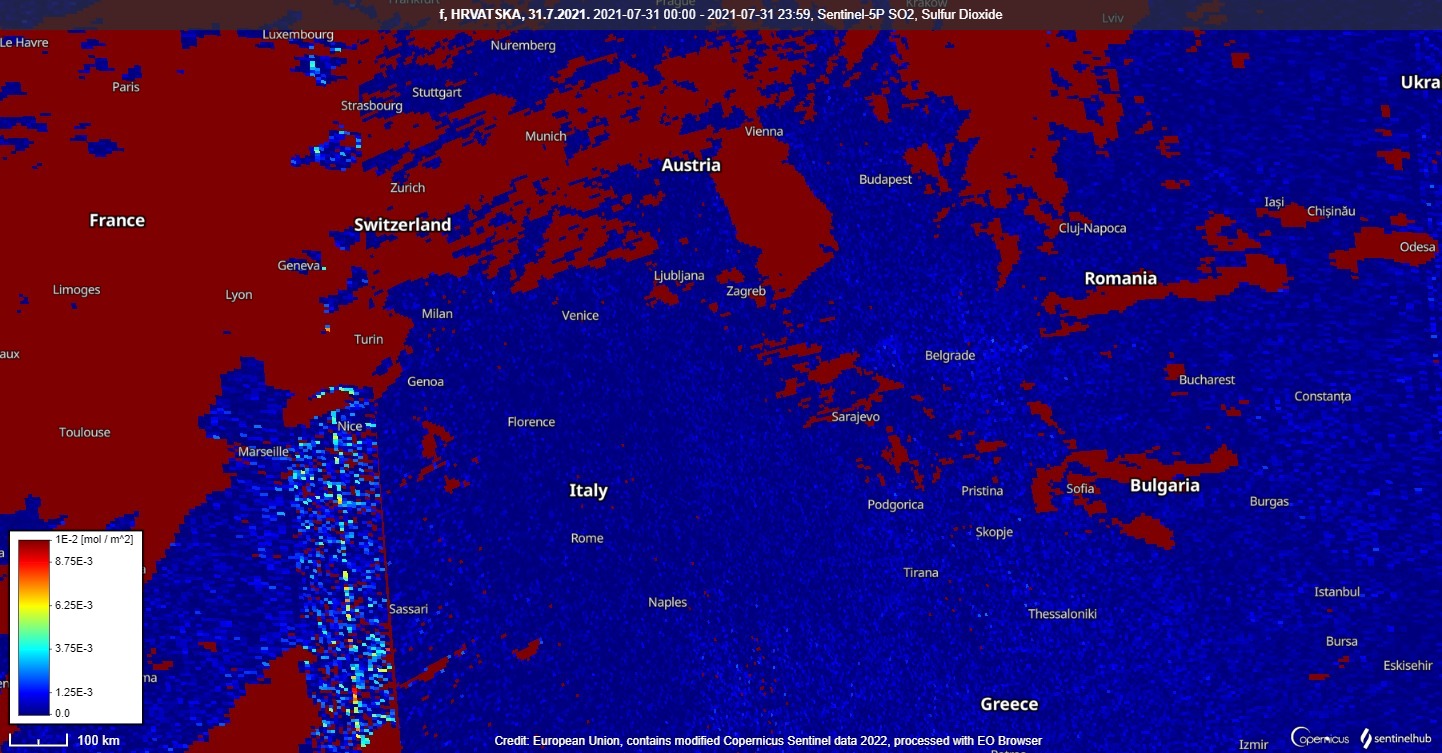 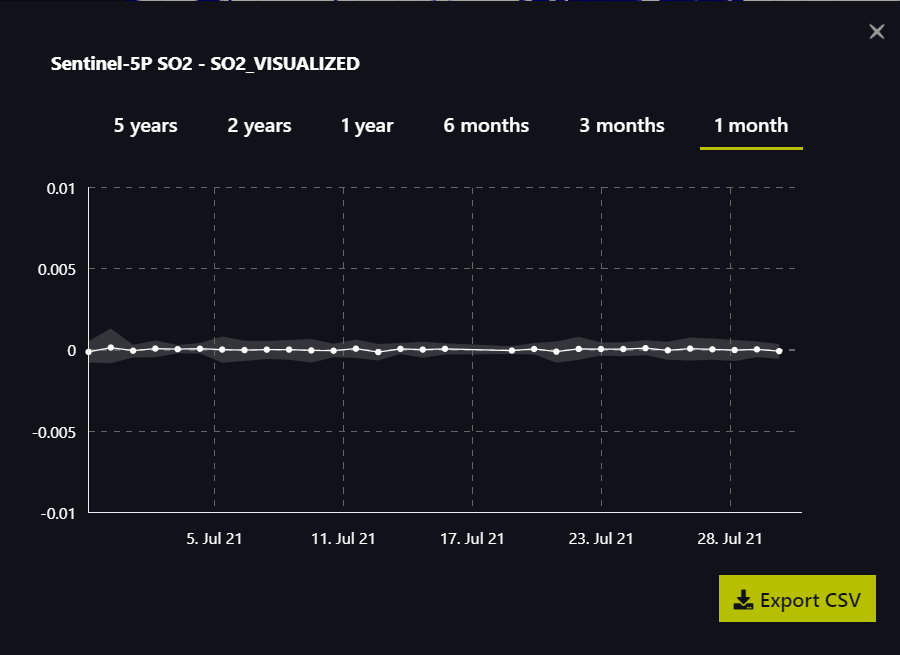 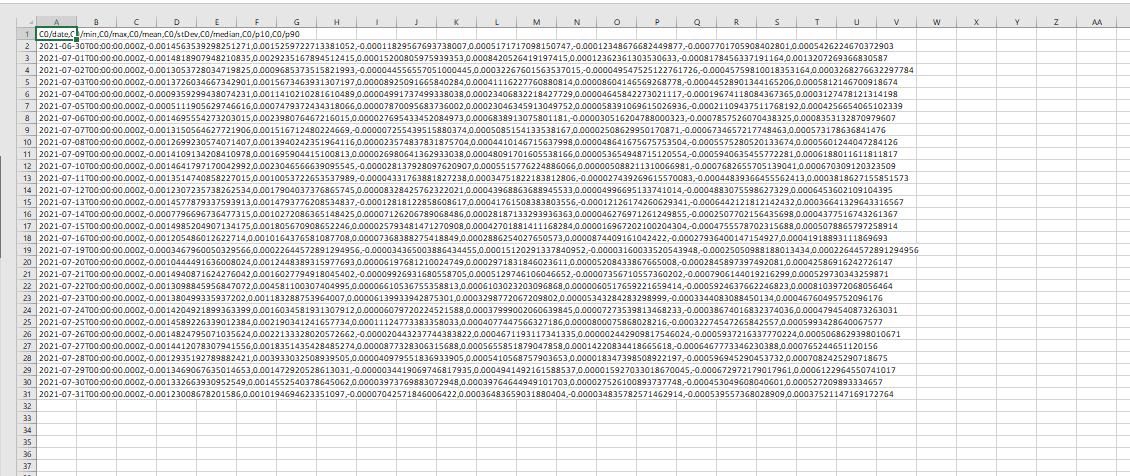 Erupcija Etne kroz godine
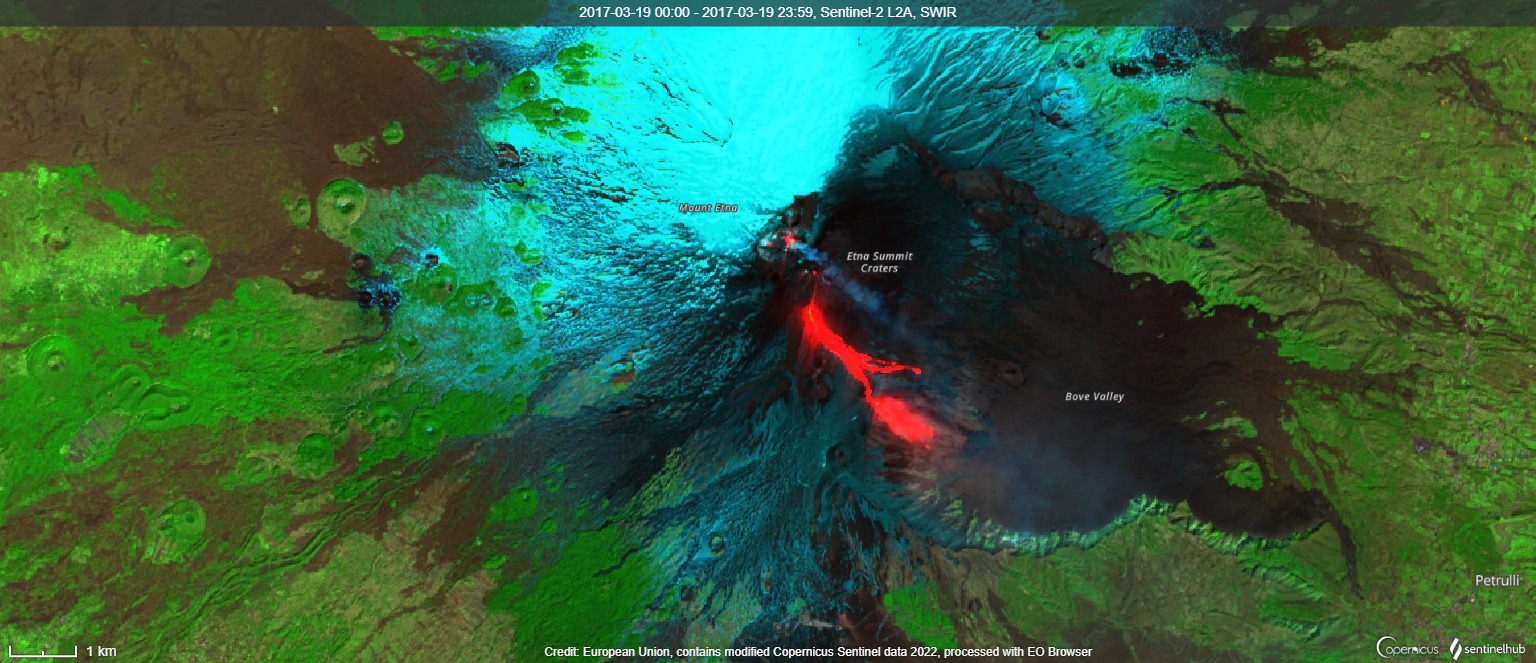 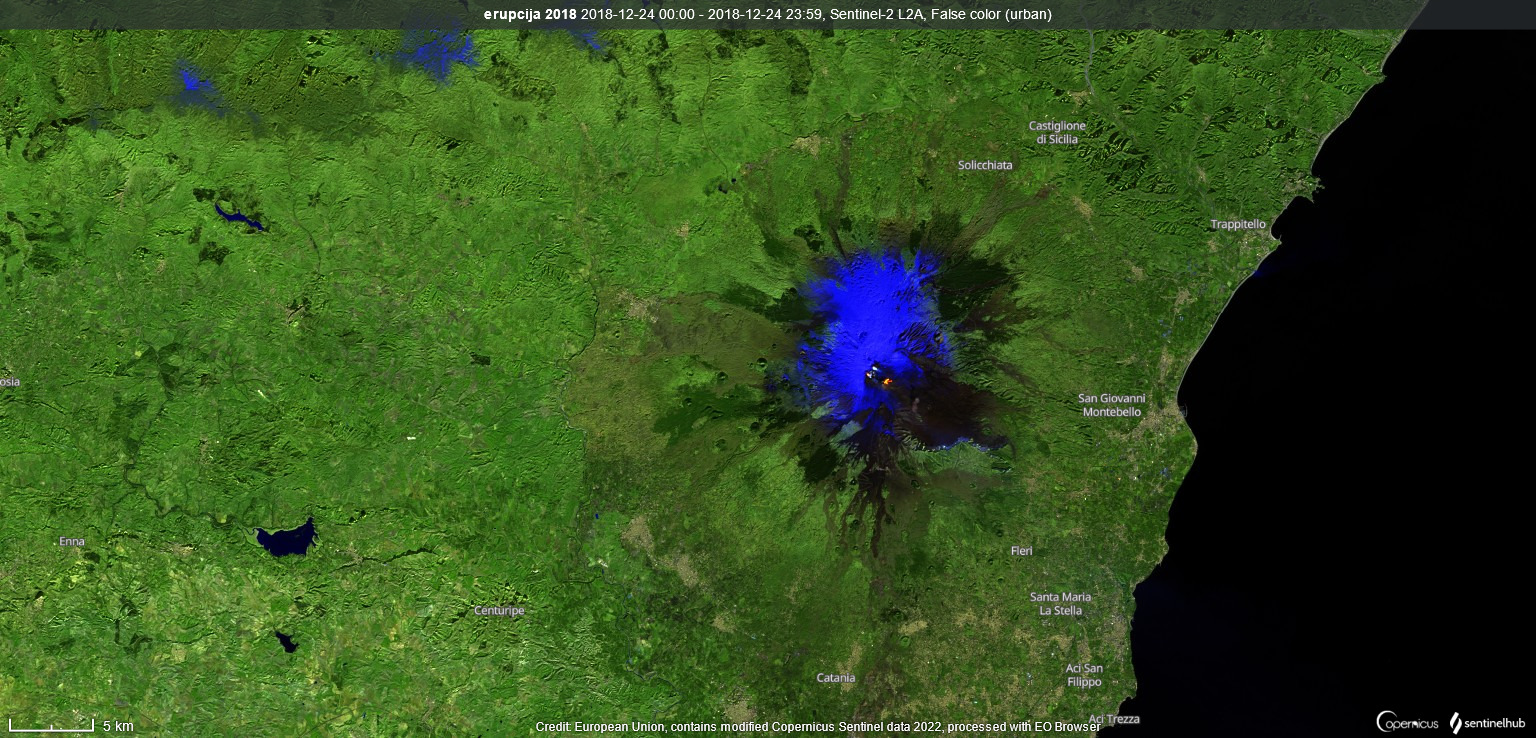 24.12.2018.
19.03.2017.
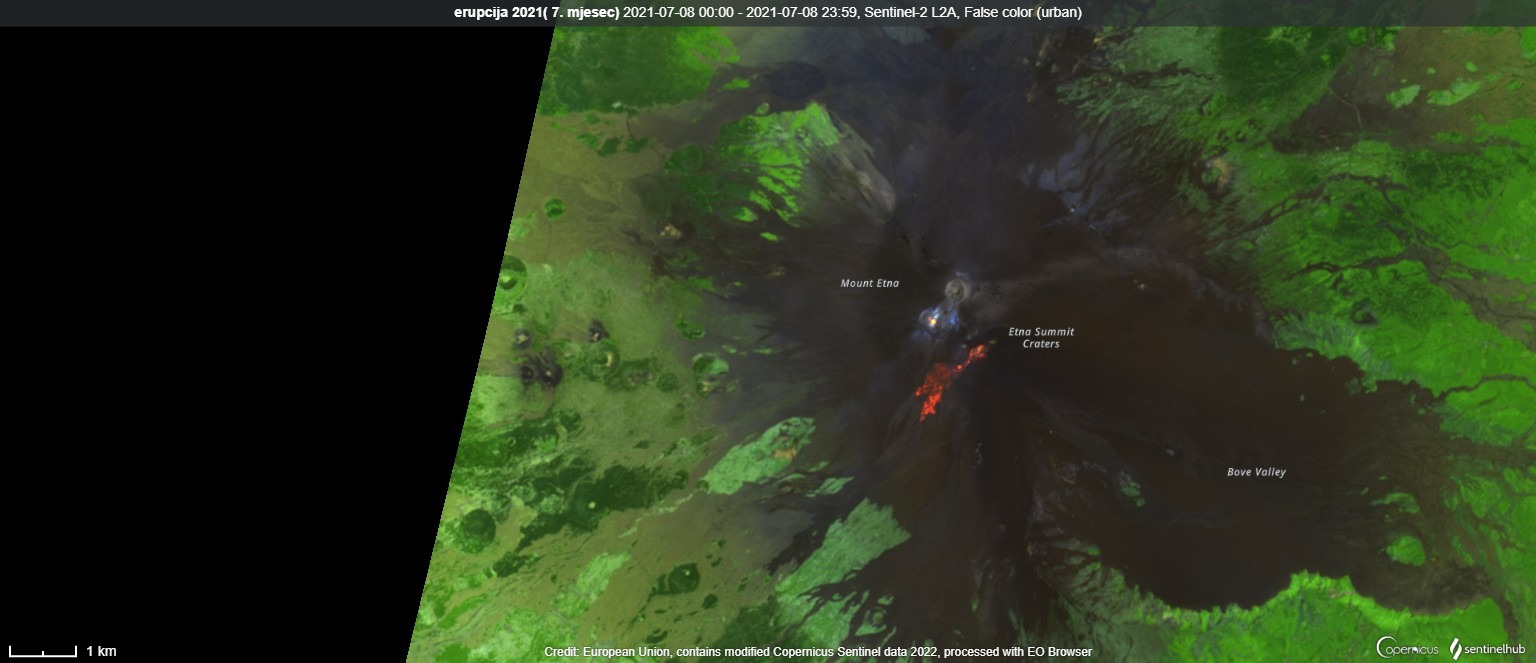 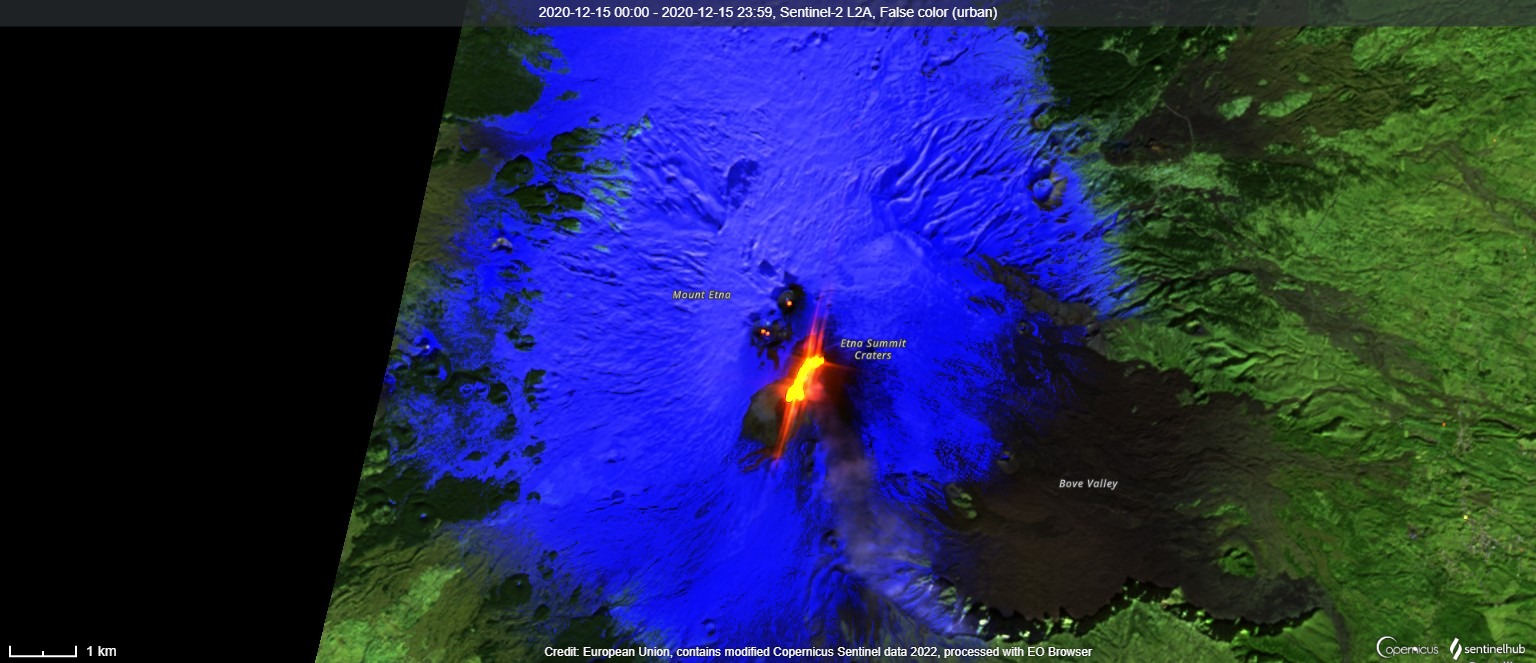 15.12.2020.
08.07.2021.
Erupcija Etne 2022.
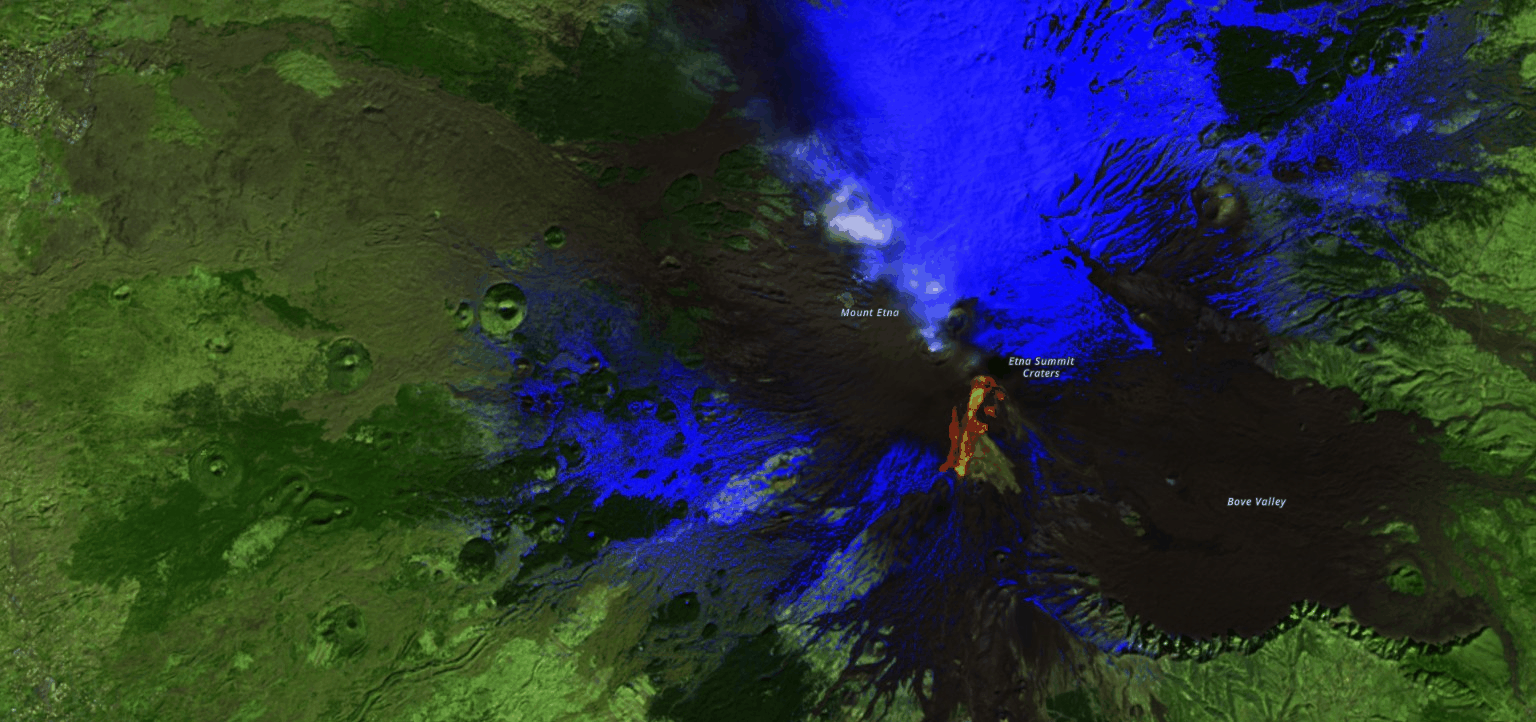 Hvala na pažnji!